Unit Three
Unit 3
1. Animated: full of life, lively; energetic
Adjective
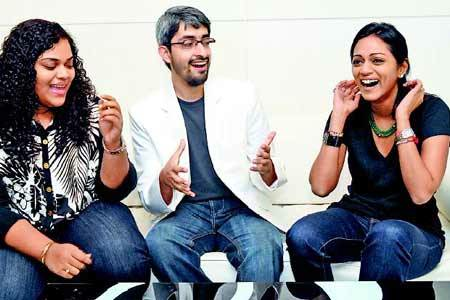 After seeing the movie, they had an animated discussion about their favorite scenes and characters.
Unit 3
Noun
or
Verb
2. Brood: n. a family of young animals, especially birds; any group having the same nature and origin; v. to think over in a worried, unhappy way
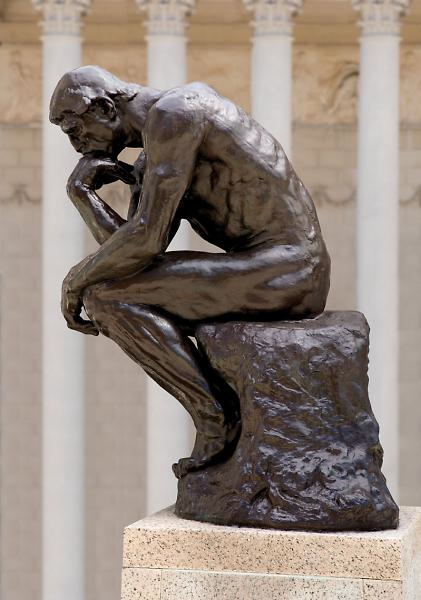 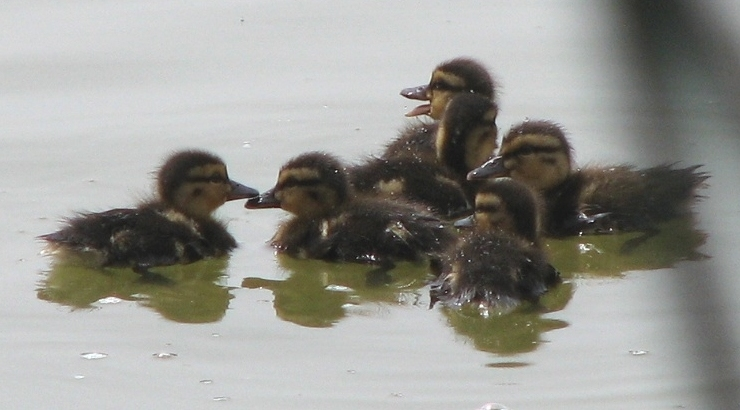 A brood of ducklings.
“The Thinker” by Auguste Rodin was first cast in 1902 and shows a man as he broods.
Unit 3
3. Culminate: to reach a high point of development; to end, climax, conclude
Verb
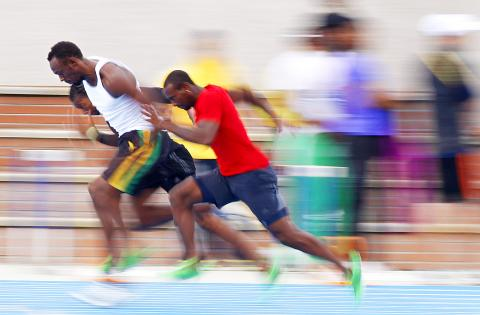 Bolt and his Jamaican teammates hoped that the race would culminate in another win for them.
Unit 3
Adverb
or
Adjective
4. Downright: adv. Thoroughly; adj. absolute, complete; frank, blunt
Our neighbor, who chopped down our tree and destroyed our fence, is just downright mean. (adv.)


The actor felt like a downright fool when he forgot his lines. (adj.)
Unit 3
Noun
or
Verb
5. Drone: n. a loafer, idler; a buzzing or humming sound; a remote-control device; a male bee; v. to make a buzzing sound; to speak in a dull tone of voice
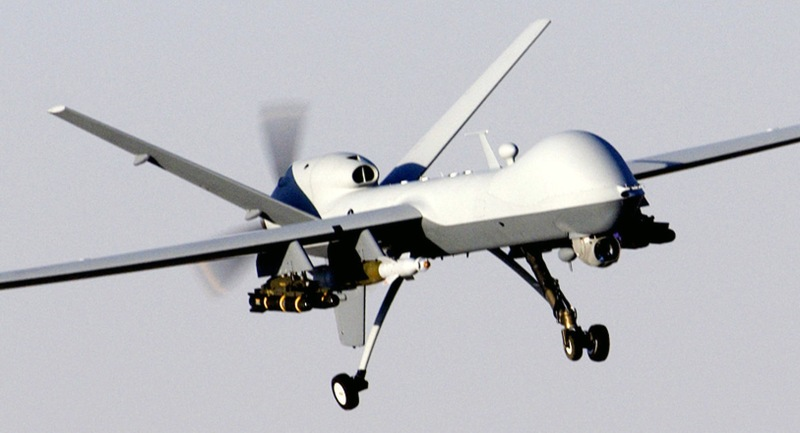 The proper use of military and law enforcement drones, is now being debated in our country. (n.)
Unit 3
6. Goad: v. to drive or urge on, prod, incite; n. something used to drive or urge on
Verb
or
Noun
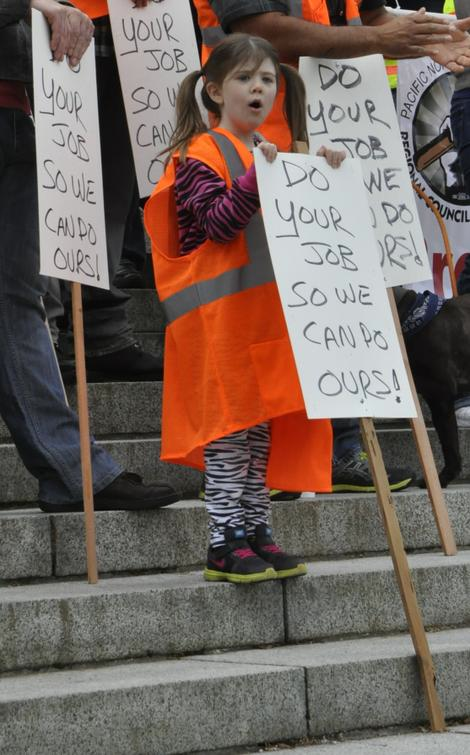 Protesters often attempt to goad legislators into approving certain laws and funding. (v.)
Unit 3
7. Indulge: to give in to a wish or desire, to give oneself up to, oblige, coddle, pamper
Verb
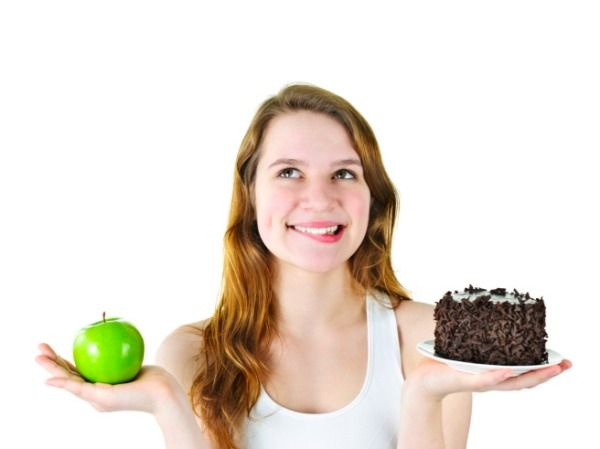 After three Regents exams in one week, the student decided to indulge in a large piece of chocolate cake.
Unit 3
8. Ingredient: one of the materials in a mixture, recipe, or formula, element, component
Noun
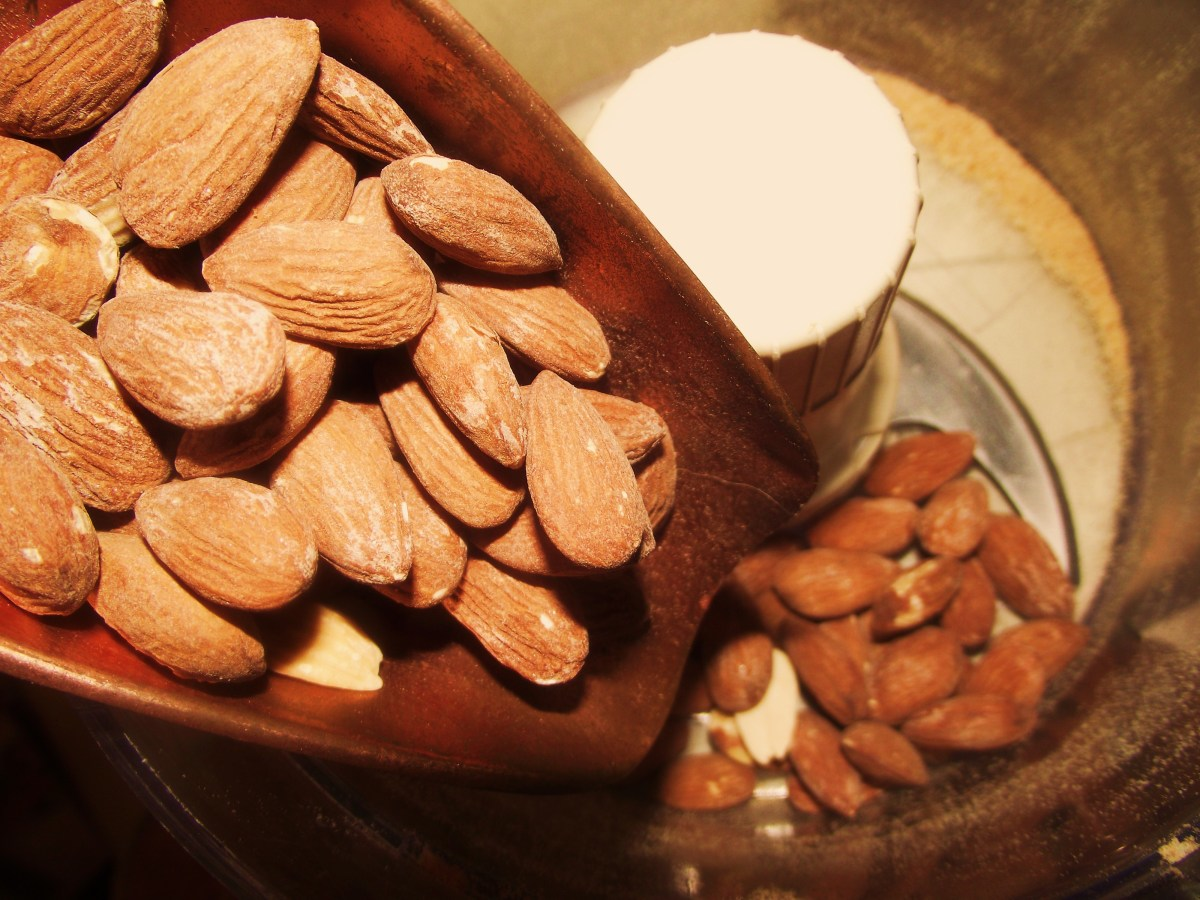 Before adding the ingredient to the mixture, I first had to put it through a food processor.
Unit 3
9. Literate: able to read and write; showing an excellent educational background; having knowledge or training, educated, trained
Adjective
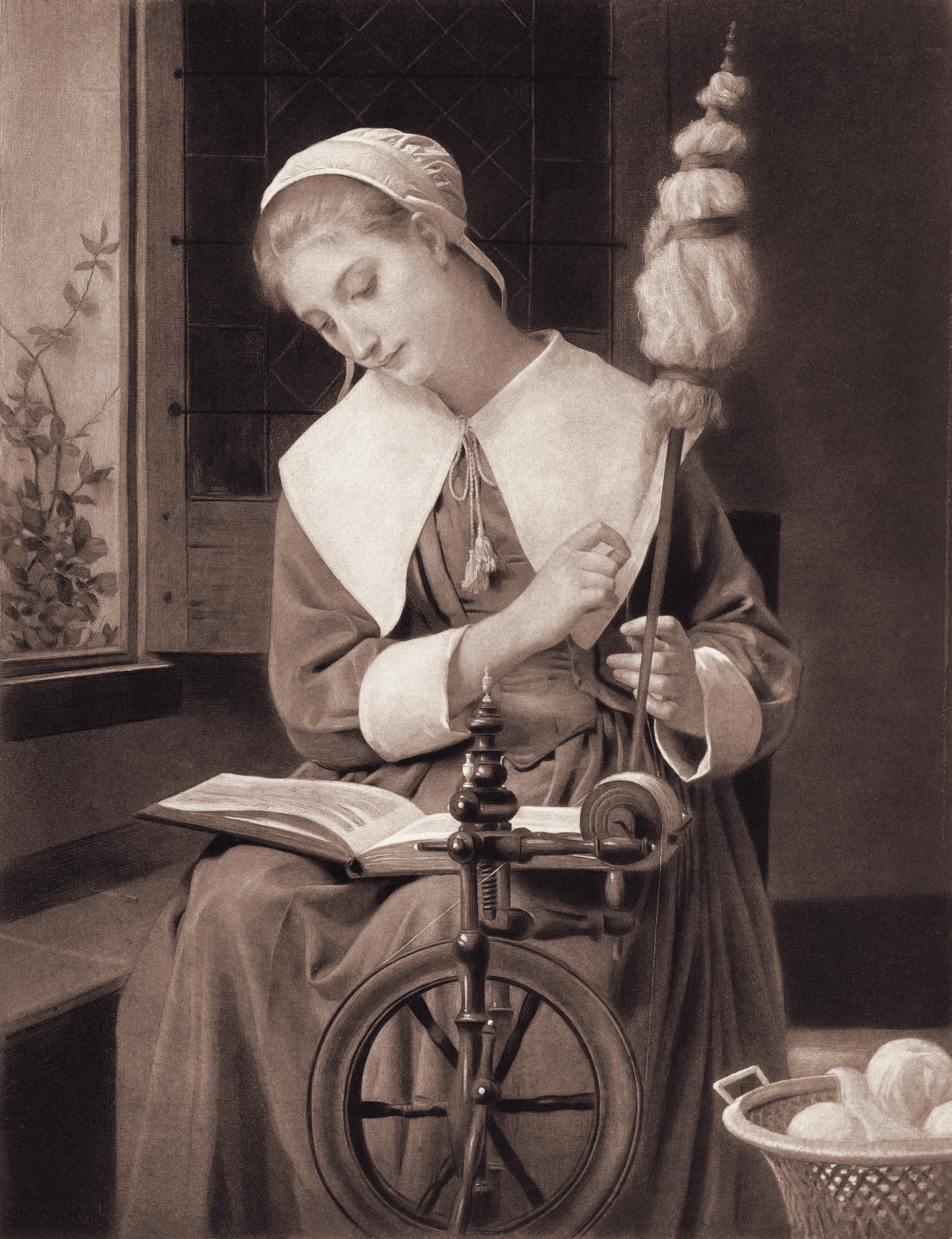 Compared with others in the colonial settlement, she was a highly literate young woman.
Unit 3
10. Loom: v. to come into view; to appear in exaggerated form; n. a machine for weaving
Verb
or
Noun
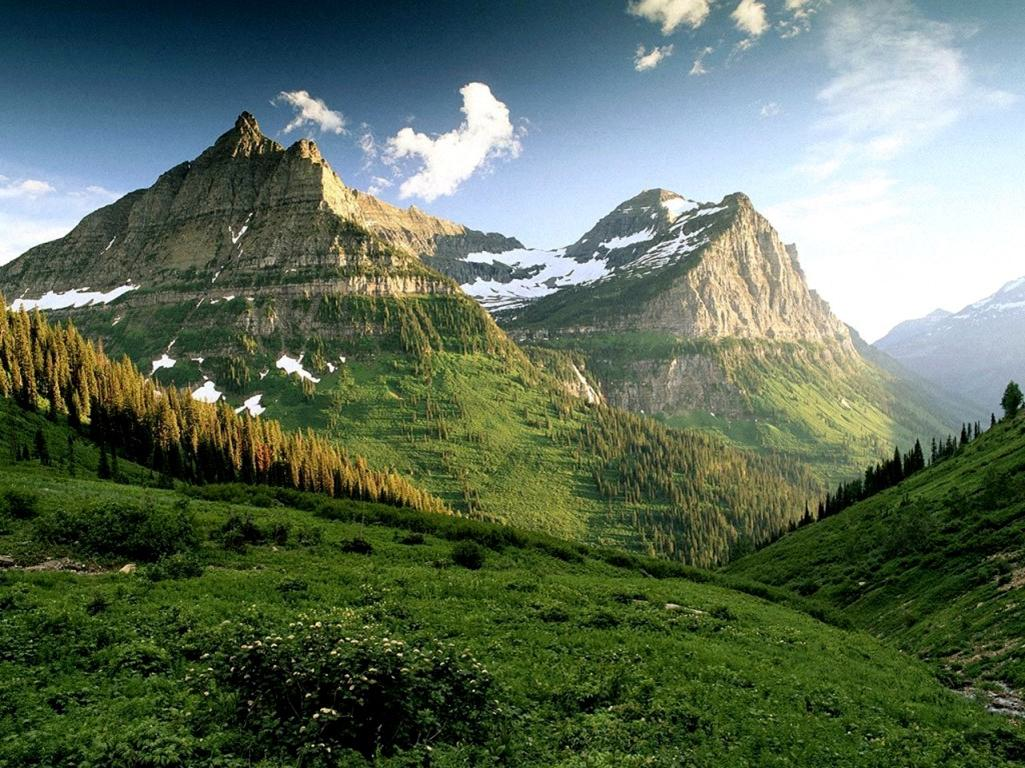 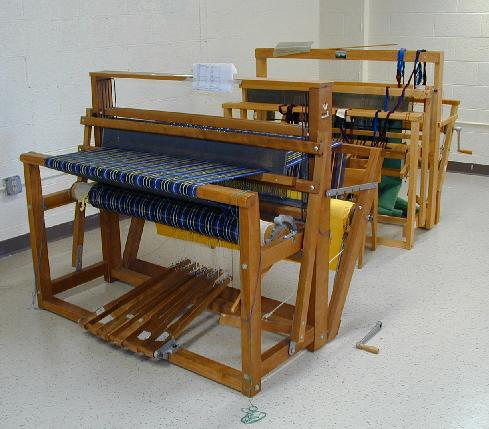 Loom
The climbers were awestruck to see the peak loom up before them. (v.)
Unit 3
11. Luster: the quality of giving off light, brightness, glitter, brilliance, gloss, sheen, shine
Noun
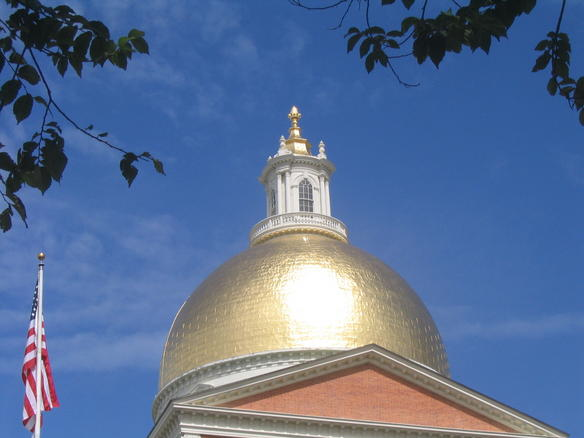 The polished gold dome atop the state capital shone with a starry luster.
Unit 3
12. Miscellaneous: mixed, of different kinds, varied, assorted
Adjective
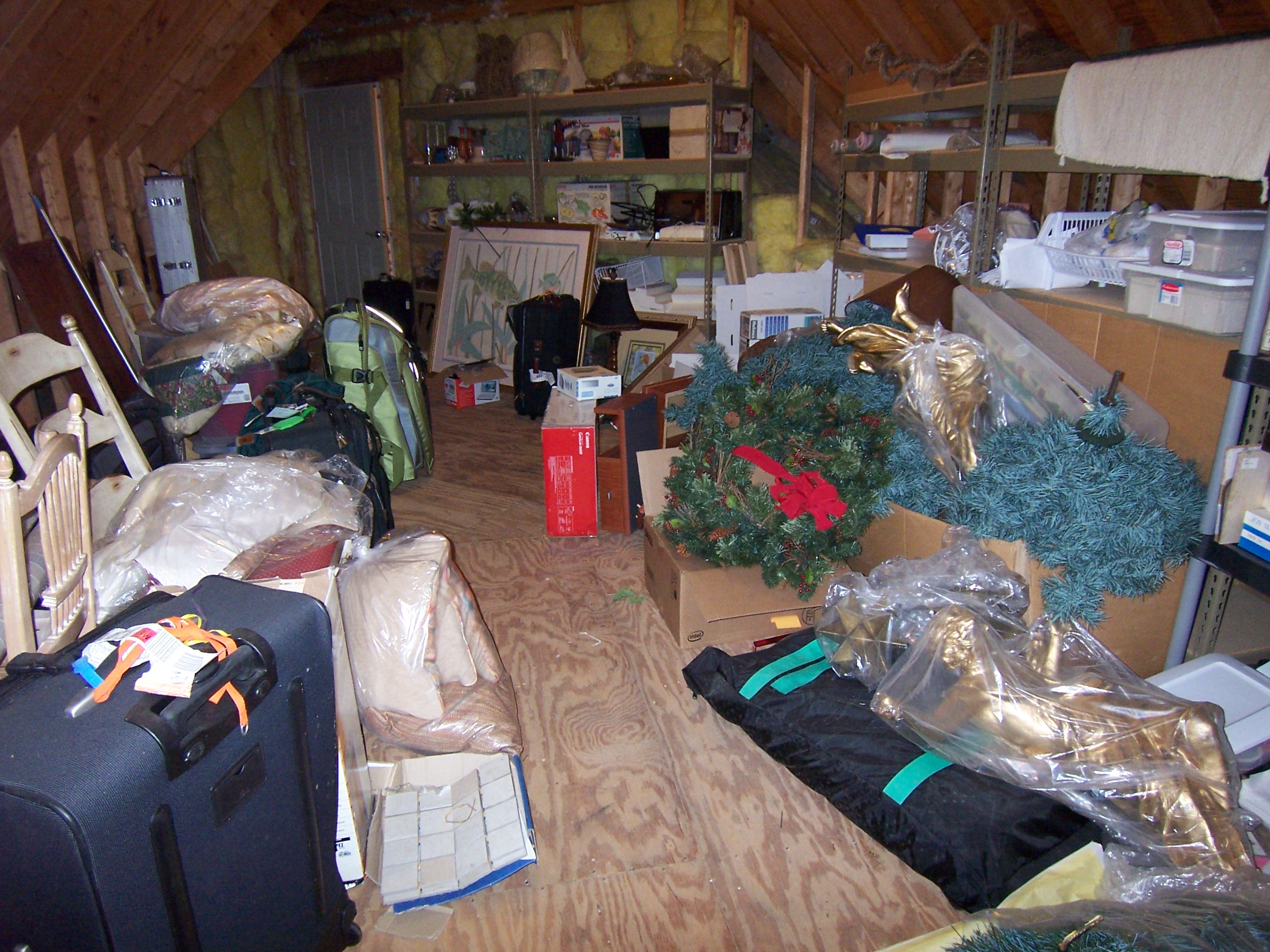 A collection of miscellaneous items was gathering dust in the attic.
Unit 3
13. Oration: a public speech for a formal occasion, address
Noun
Cicero’s orations in the Roman Senate are still studied by speakers today.
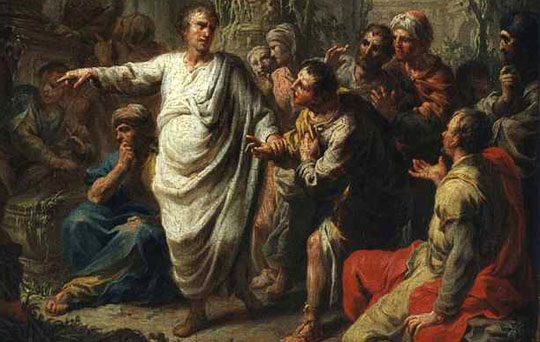 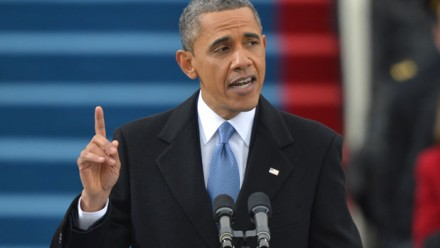 Painting:  “Cicero” by Martin Knoller, 1775
Unit 3
14. Peevish: cross, complaining, irritable; contrary, cranky, testy, stubborn
Adjective
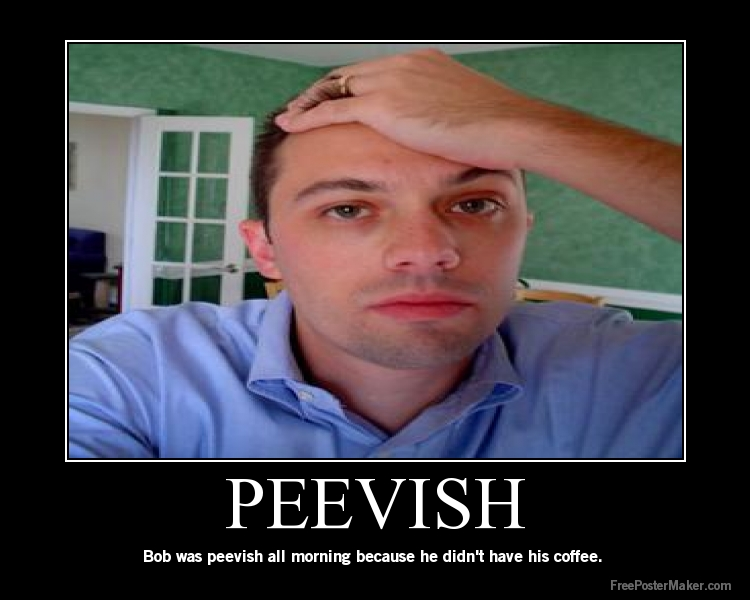 Unit 3
15. Seethe: to boil or foam; to be excited or disturbed; churn, stew
Verb
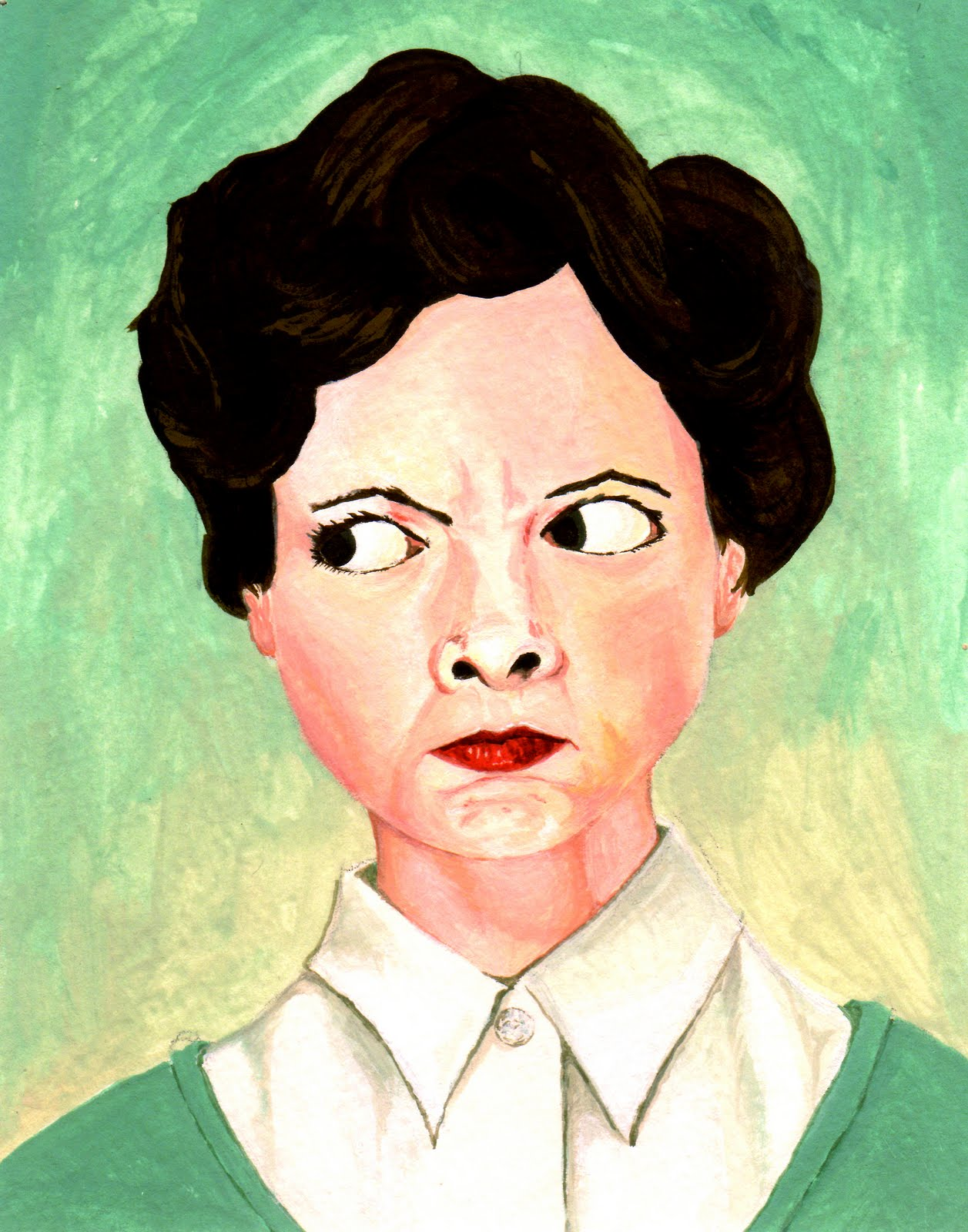 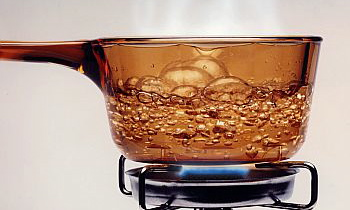 Seething water.
Mother would seethe with rage each time she learned that a dog had been mistreated.
Unit 3
Verb
or
Noun
16. Singe: v. to burn slightly; n. a burn at the ends or edges
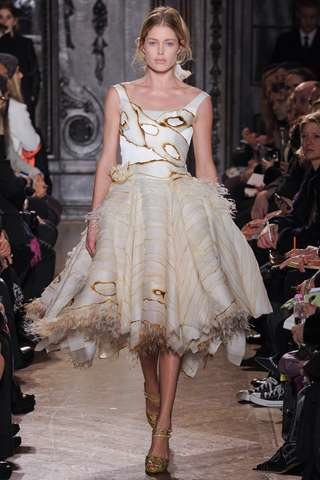 Designer Giles Deacon appeared to singe the dresses in his Fall 2012 fashion collection. (v.)
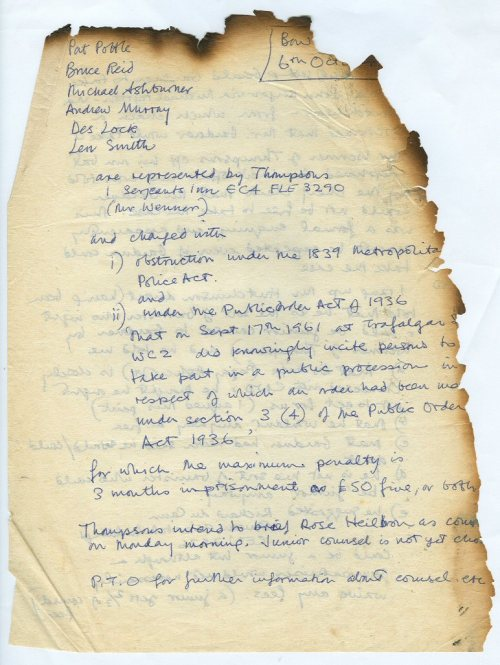 The singe on the document destroyed some of its contents. (n.)
Unit 3
17. Unique: one of a kind; unequaled; unusual; found only in a given class, place, or situation, unparalleled, distinctive
Adjective
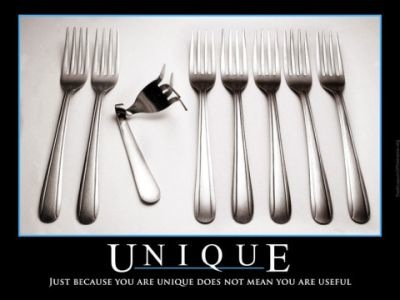 Unit 3
Adjective
or
Adverb
18. Upright: adj. vertical, straight, Perpendicular; good honest, virtuous; adv. in a vertical position
The senator showed her upright character by voting for bills she believed to be morally right. (adj.)
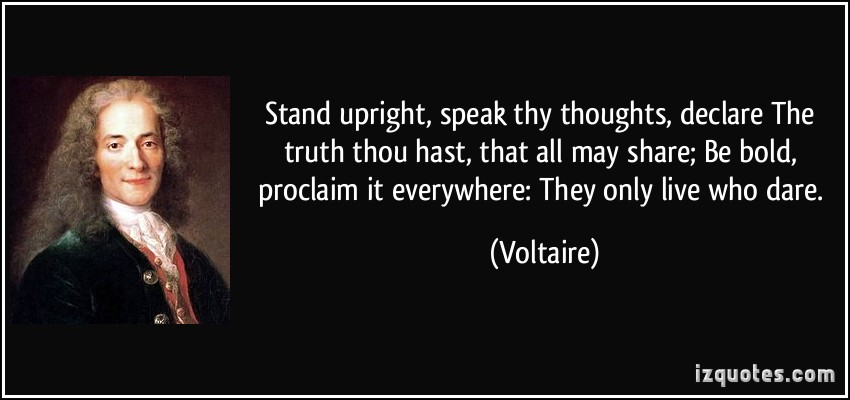 Adverb
Unit 3
19. Verify: to establish the truth or accuracy of, confirm, prove, validate
Verb
The reporter hurried to verify the source of the controversial statement.
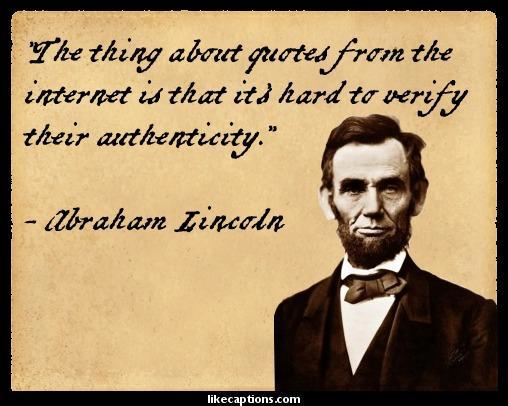 Unit 3
20. Yearn: to have a strong and earnest desire, crave, long for, want
Verb
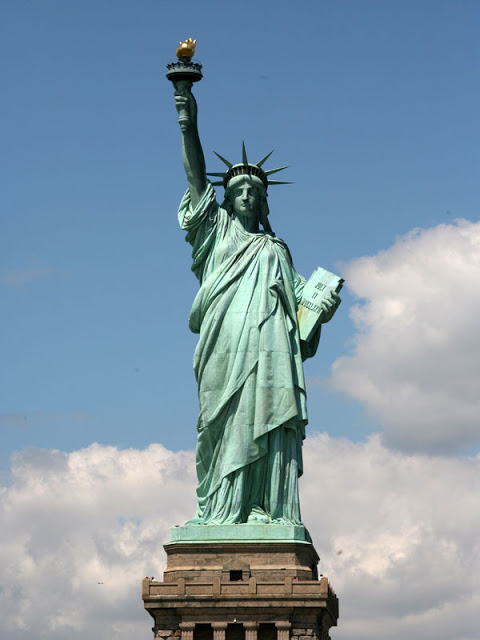 "Give me your tired, your poor, Your huddled masses yearning to breathe free, The wretched refuse of your teeming shore. Send these, the homeless, tempest-lost to me, I lift my lamp beside the golden door!”
Excerpt from “New Colossus” by Emma Lazarus